AULA DE EXECÍCIOS
Adriana Medeiros
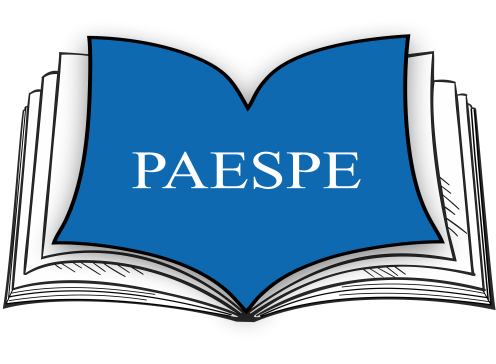 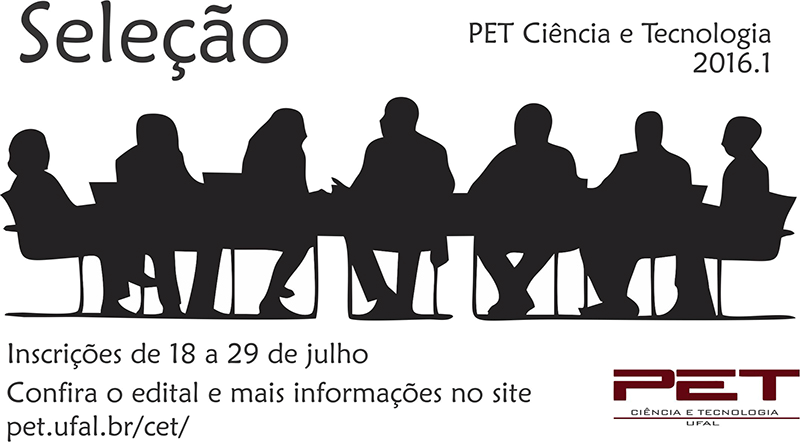 AULA DE
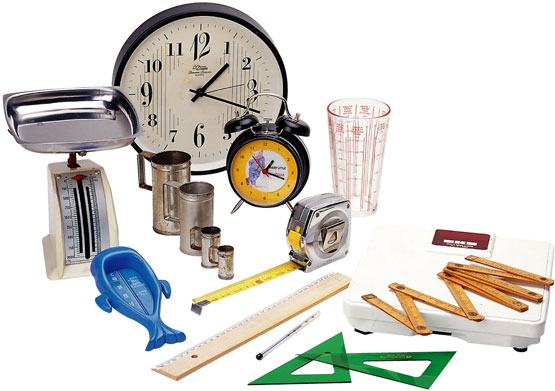 QUESTÃO 01
(ENEM 2015) Nos Estados Unidos a unidade de medida de volume mais utilizada em latas de refrigerante é a onça fluida (fl oz), que equivale a aproximadamente 2,95 centilitros (cL). Sabe-se que o centilitro é a centésima parte do litro e que a lata de refrigerante usualmente comercializada no Brasil tem capacidade de 355 mL. Assim, a medida do volume da lata de refrigerante de 355 mL, em onça fluida (fl oz), é mais próxima de:
0, 83
1, 20
12, 03
104, 73
120, 34
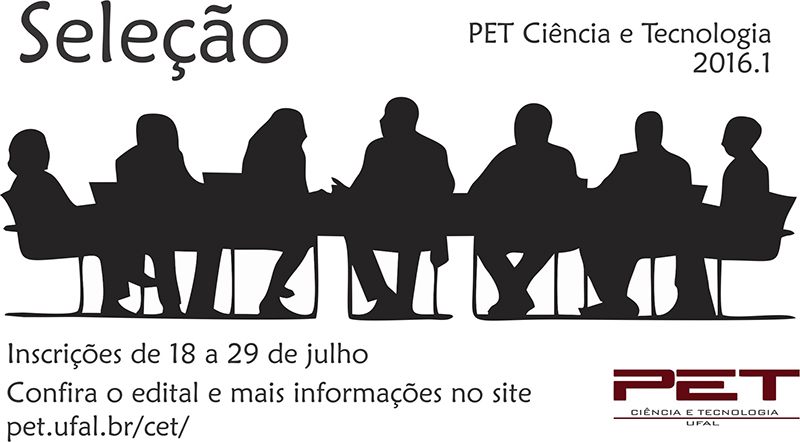 QUESTÃO 02
(ENEM 2011) Em 2010, um caos aéreo afetou o continente europeu, devido à quantidade de fumaça expelida por um vulcão na Islândia, o que levou ao cancelamento de inúmeros voos. Cinco dias após o início desse caos, todo o espaço aéreo europeu acima de 6.000 metros estava liberado, com exceção do espaço aéreo da Finlândia. Lá, apenas voos internacionais, acima de 31 mil pés estavam liberados. Considere que 1 metro equivale a aproximadamente 3,3 pés. 
Qual a diferença em pés, entre as altitudes liberadas na Finlândia e no restante do continente europeu cinco dias após o início do caos?
3.390 pés 
9.390 pés 
11.200 pés 
19.800 pés 
50.800 pés
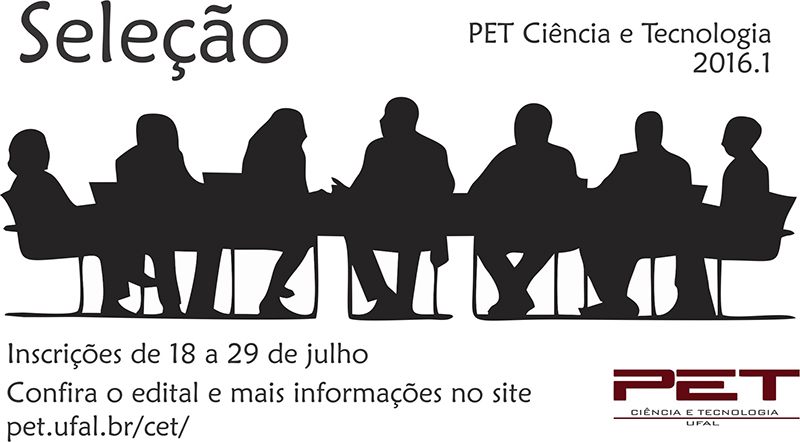 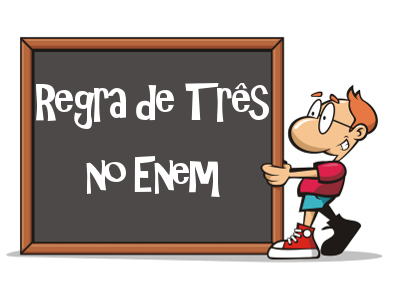 QUESTÃO 03
(ENEM 2016) A rampa de um hospital tem na sua parte mais elevada uma altura de 2,2 metros. Um paciente ao caminhar sobre a rampa percebe que se deslocou 3,2 metros e alcançou uma altura de 0,8m. A distância em metros que o paciente ainda deve caminhar para atingir o ponto mais alto da rampa é:
1,16m 
3,0m 
5,4m 
5,6m
7,04m
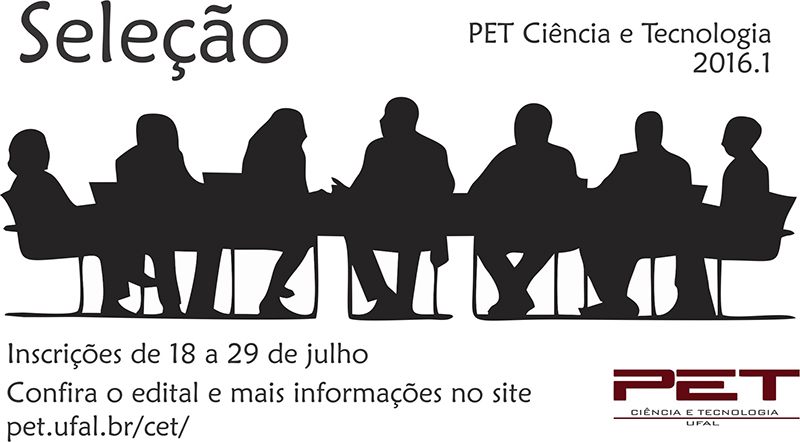 QUESTÃO 04
(ENEM 2016) Uma mãe recorreu a bula para verificar a dosagem de um remédio que precisava dar a seu filho. Na bula, recomendava-se a seguinte dosagem: 5 gotas para cada 2 kg de massa corporal a cada 8 horas. Se a mãe ministrou corretamente 30 gotas do remédio a seu filho a cada 8 horas, então a massa corporal dele e de:
 12 kg
16 kg
24 kg
36 kg
75 kg
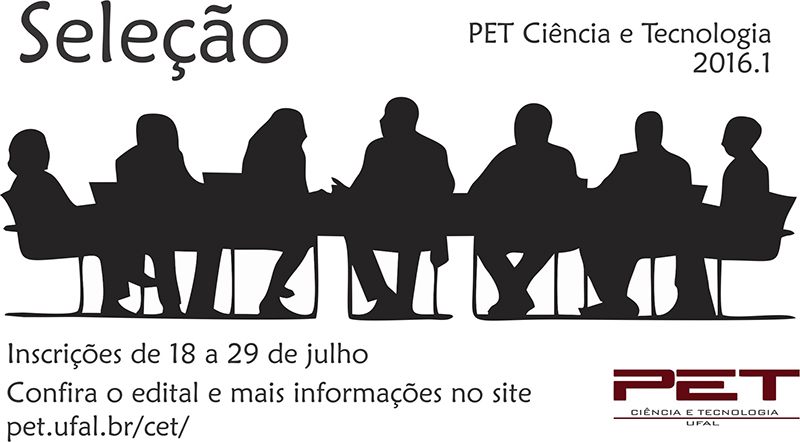 QUESTÃO 05
(ENEM 2015) Um comerciante contratou um novo funcionário para cuidar das vendas. Combinou pagar a essa pessoa R$120 por semana, desde que vendas se mantivessem em torno dos R$600 semanais e, como um estímulo, também propôs que na semana na qual ele vendesse R$1200, ele receberia R$200, em vez de R$120. Ao término da primeira semana, esse novo funcionário conseguiu aumentar as vendas para R$990 e foi pedir ao patrão um aumento proporcional ao que conseguiu aumentar nas vendas. O patrão concordou e, após fazer algumas contas, pagou ao funcionário a quantia de:
R$160 
R$165 
R$172
R$180
R$198
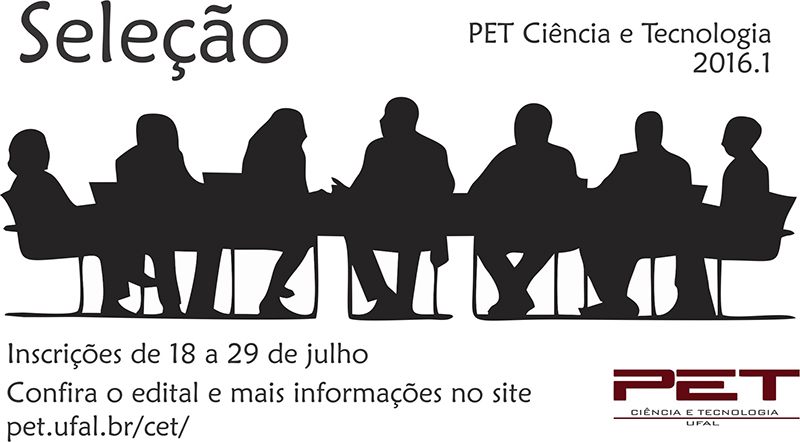 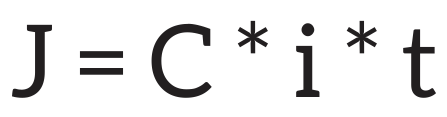 QUESTÃO 06
(Enem 2010) Os dados do gráfico seguinte foram gerados a partir de dados colhidos no conjunto de seis regiões metropolitanas pelo Departamento Intersindical de Estatística e Estudos Socioeconômicos (Dieese). Supondo que o total de pessoas pesquisadas na região metropolitana de Porto Alegre equivale a 250 000, o número de desempregados em março de 2010, nessa região, foi de:
24 500.
25 000.
220 500.
223 000.
227 500.
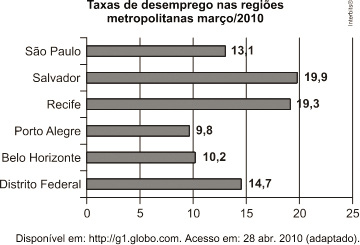 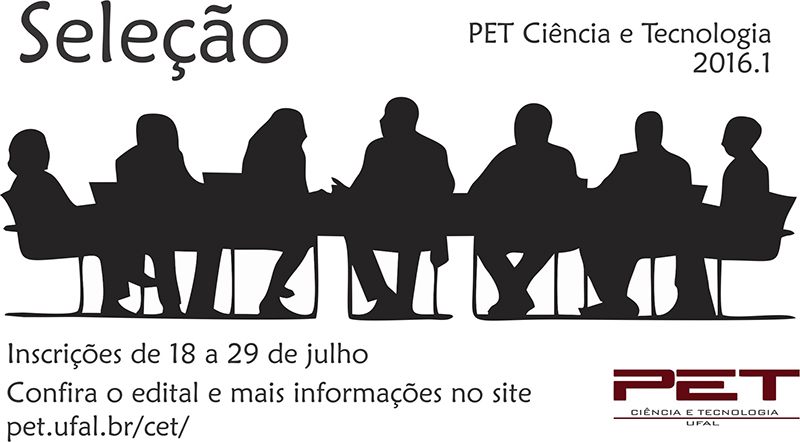 QUESTÃO 07
(Enem 2013) O tabagismo (vício do fumo) é responsável por uma grande quantidade de doenças e mortes prematuras na atualidade. O Instituto Nacional do Câncer divulgou que 90% dos casos diagnosticados de câncer de pulmão e 80% dos casos diagnosticados de enfisema pulmonar estão associados ao consumo de tabaco. Paralelamente, foram mostrados os resultados de uma pesquisa realizada em um grupo de 2000 pessoas com doenças de pulmão, das quais 1500 são casos diagnosticados de câncer, e 500 são casos diagnosticados de enfisema. Com base nessas informações, pode-se estimar que o número de fumantes desse grupo de 2000 pessoas é, aproximadamente:

 740
1100
1310
1620
1750
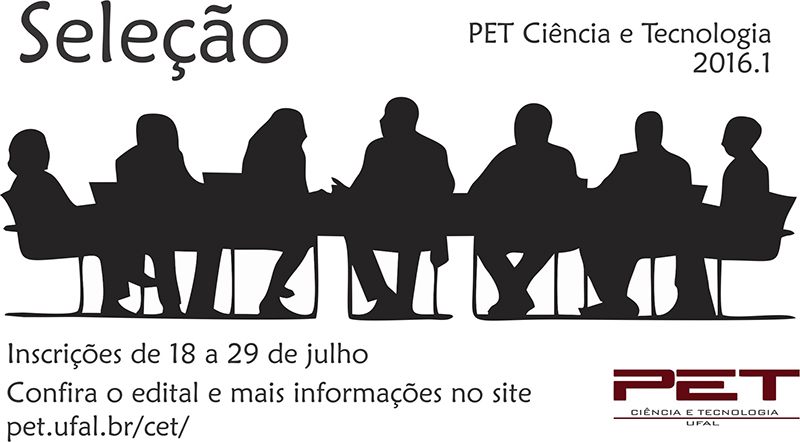 QUESTÃO 08
(Enem 2014) Com o avanço da tecnologia, os aparelhos estão cada dia mais modernos e consequentemente mais caros. Um consumidor deseja adquirir uma televisão com tecnologia de última geração. Enquanto aguarda o preço da televisão baixar, ele aplica o capital disponível de R$ 3.000,00 a juros simples de 0,8% ao mês em uma instituição financeira, por um período de 18 meses. O montante, ao final desse período, é igual a:
R$ 7.320,00. 
R$ 5.400,00. 
R$ 4.320,00
 R$ 3.432,00. 
R$ 3.240,00.
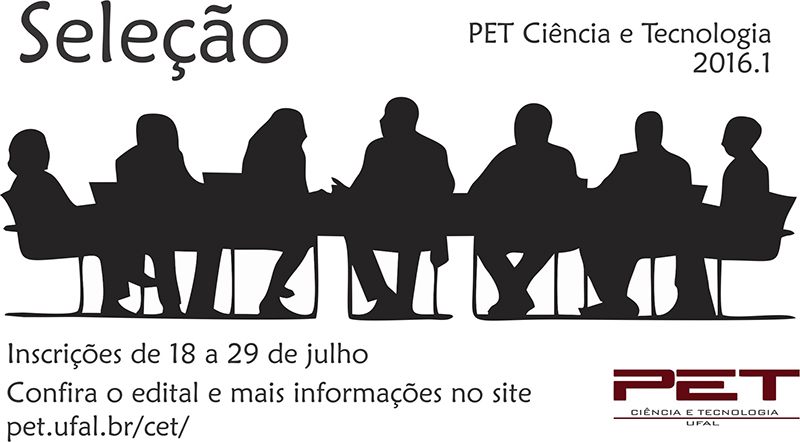 QUESTÃO 09
(UFRS) Uma loja avisa que, sobre o valor original de uma prestação que não for paga no dia do vencimento, incidirão multa de 10% mais 1% a cada dia de atraso. Uma pessoa que deveria pagar y reais de prestação e o fez com x dias de atraso, pagou a mais:
[0,1 y + x] reais
[x + 10] reais
[10 y + x] reais
[0,1 y + 0,01 x] reais
[0,1 y + 0,01 xy] reais
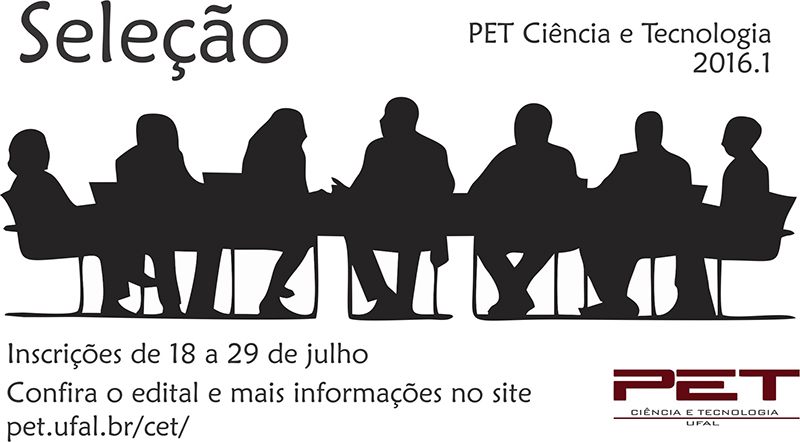 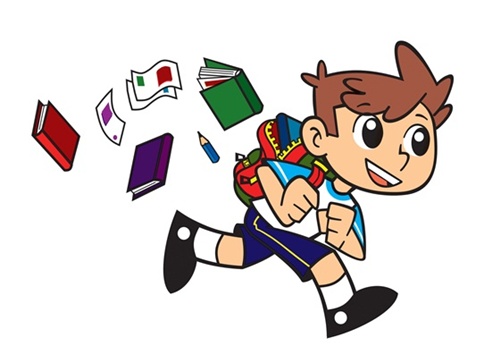 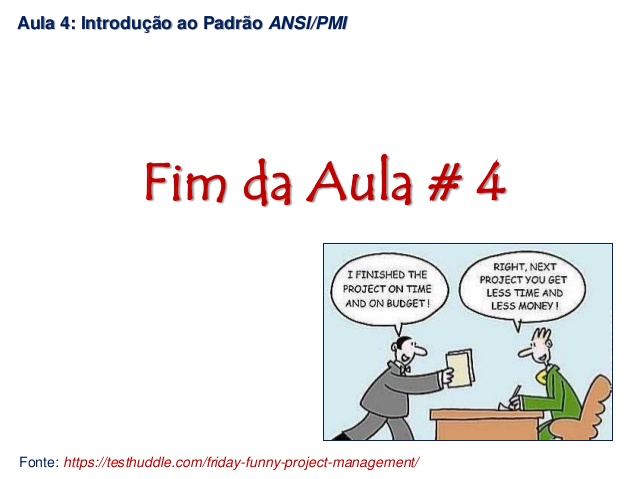